Dimanche 9 mars 2024
Quatrieme Dimanche de Carême
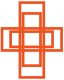 Paroisse St Michel
Entrée: Lumière des Hommes (1/3)
Lumière des hommes, nous marchons vers toi!Fils de Dieu, tu nous sauveras!

1. Ceux qui te cherchent, Seigneur, Tu les conduis vers la lumière,Toi, la Route des égarés
Entrée: Lumière des Hommes (2/3)
Lumière des hommes, nous marchons vers toi!Fils de Dieu, tu nous sauveras!

2. Ceux qui te trouvent, Seigneur, Tu leur promets vie éternelle,Toi, la Pâque des baptisés
Entrée: Lumière des Hommes (3/3)
Lumière des hommes, nous marchons vers toi!Fils de Dieu, tu nous sauveras!

3. Ceux qui te suivent, Seigneur, Tu les nourris de ta Parole,Toi, le Pain de tes invités
Kyrié: Jesus berger
1. Jésus, berger de toute humanité,
Tu es venu chercher ceux qui étaient perdus ;

R / Prends pitié de nous, fais-nous revenir,
Fais-nous revenir à toi, prends pitié de nous.

2. Jésus, berger de toute humanité,
Tu es venu guérir ceux qui étaient malades 
3. Jésus, berger de toute humanité,
tu es venu sauver ceux qui étaient pécheurs
LITURGIE DE LA PAROLE
PREMIÈRE LECTURE
La colère et la miséricorde du Seigneur manifestées par l’exil et la délivrance du peuple (2 Ch 36, 14-16.19-23)
PSAUME
R/ Que ma langue s’attache à mon palaissi je perds ton souvenir ! (cf. 136, 6a)
DEUXIÈME LECTURE
« Morts par suite des fautes, c’est bien par grâce que vous êtes sauvés » (Ep 2, 4-10)
Gloire et louange à toi, Seigneur Jésus !  Dieu a tellement aimé le monde qu’il a donné son Fils unique,afin que ceux qui croient en lui aient la vie éternelle.Gloire et louange à toi, Seigneur Jésus !
ÉVANGILE
« Dieu a envoyé son Fils pour que, par lui, le monde soit sauvé » (Jn 3, 14-21)
Credo : 
Je crois en Dieu, le Père tout-puissant, créateur du ciel et de la terre ; et en Jésus-Christ, son Fils unique, notre Seigneur, qui a été conçu du Saint-Esprit, est né de la Vierge Marie, a souffert sous Ponce Pilate, a été crucifié, est mort et a été enseveli, est descendu aux enfers, le troisième jour est ressuscité des morts, est monté aux cieux, est assis à la droite de Dieu le Père tout-puissant, d’où il viendra juger les vivants et les morts.
Je crois en l’Esprit-Saint, à la sainte Église catholique, à la communion des saints, à la rémission des péchés, à la résurrection de la chair, à la vie éternelle. Amen.
Prière universelle :
Entends nos prières, entends nos voix,
Entends nos prières monter vers Toi !
Offertoire: Trouver dans ma vie ta présence (1/4)
Trouver dans ma vie ta présenceTenir une lampe allumée Choisir d’habiter la confianceAimer et se savoir aimé1 - Croiser ton regard dans le douteBrûler à l'écho de ta voixRester pour le pain de la routeSavoir reconnaitre ton pas
Offertoire: Trouver dans ma vie ta présence (2/4)
Trouver dans ma vie ta présenceTenir une lampe allumée Choisir d’habiter la confianceAimer et se savoir aimé2 - Brûler quand le feu devient cendrePartir vers celui qui attendChoisir de donner sans reprendreFêter le retour d'un enfant
Offertoire: Trouver dans ma vie ta présence (3/4)
Trouver dans ma vie ta présenceTenir une lampe allumée Choisir d’habiter la confianceAimer et se savoir aimé3 - Ouvrir quand tu frappes à ma porteBriser les verrous de la peurSavoir tout ce que tu m'apportesRester et devenir meilleur
Offertoire: Trouver dans ma vie ta présence (4/4)
Trouver dans ma vie ta présenceTenir une lampe allumée Choisir d’habiter la confianceAimer et se savoir aimé4- Puiser dans le flot de ta sourceVerser le parfum de mon cœur Chanter tout au long de ma courseTrouver en toi seul mon bonheur
Sanctus : Messe du Peuple de Dieu
Saint, Saint, Saint le Seigneur, Dieu de l’Univers ! (bis)

Le ciel et la terre sont remplis de ta Gloire.
Hosanna au plus haut des cieux !

Béni soit celui qui vient au nom du Seigneur.
Hosanna au plus haut des cieux !

Saint, Saint, Saint le Seigneur, Dieu de l’Univers ! (bis)
Notre Père qui es aux cieux, 
que ton Nom soit sanctifié, que ton règne vienne;
Que ta volonté soit faite, sur la terre comme au ciel. Donne-nous aujourd’hui notre pain de ce jour,Pardonne-nous nos offenses, comme nous pardonnons aussi à ceux qui nous ont offensés. 
Ne nous laisse pas entrer en tentation,Mais délivre-nous du mal.
Car c’est a Toi, qu’appartiennent le règne la puissance et la gloire, pour les siècles des siècles, 
Amen.
Agneau de Dieu: La paix elle aura ton visage
La paix elle aura ton visage
La paix elle aura tous les âges
La paix sera toi, sera moi, sera nous
Et la paix sera chacun de nous

Agneau de Dieu qui enlève le pèche du monde
Prends pitié de nous !
Agneau de Dieu qui enlève le pèche du monde
Prends pitié de nous !
Agneau de Dieu qui enlève le pèche du monde
Donne nous la paix !
Nous souhaitons vous rappeler que seules les personnes ayant fait leur première communion sont autorisées à communier. Dans le cas contraire, vous êtes invités à vous présenter les bras croisés sur le torse pour recevoir une bénédiction.
 
友情提示：只有己经初领圣体的基督徒教友才可以领受圣体。如果您这没有初领圣体，您可以双手交叉成 X 形，置于胸前，前往接受祝福。
 
Please be reminded that only baptized christians who have received First Holy Communion may receive Holy Communion. If you have not received First Holy Communion, you may approach the alter with your hands folded across the chest in an X in order to receive a blessing.
Communion: Ta nuit sera Lumière de Midi (1/3)
1. Si tu dénoues les liens de servitude,Si tu libères ton frère enchaîné,La nuit de ton chemin sera lumière de midi,La nuit de ton chemin sera lumière de midi.Alors de tes mains,Pourra naître une source,La source qui fait vivre la terre de demain,La source qui fait vivre la terre de Dieu.
Communion: Ta nuit sera Lumière de Midi (2/3)
2. Si tu partages le pain que Dieu te donne,Avec celui qui est ta propre chair,La nuit de ton amour sera lumière de midi,La nuit de ton amour sera lumière de midi.
Alors, de ton cœurPourra sourdre une eau vive,L’eau vive qui abreuve la terre de demain,L’eau vive qui abreuve la terre de Dieu.
Communion: Ta nuit sera Lumière de Midi (3/3)
3. Si tu abats les murs entre les hommes,Si tu pardonnes à ton frère ennemi,La nuit de ta passion sera lumière de midi,La nuit de ta passion sera lumière de midi.
Alors, de ton pain,Pourra vivre une Église,L’Église qui rassemble la terre de demain,L’Église qui rassemble la terre de Dieu.
Entrée: Venez chantons notre Dieu (1/3)
Venez chantons notre Dieu, 
Lui le roi des cieux !
Il est venu pour sauver l'humanité 
et nous donner la vie.
Exulte pour ton roi, 
Jérusalem danse de joie.
 
Il est venu pour nous sauver du péché,
Exulte, Jérusalem danse de joie!
Oui par sa mort, tous nous sommes libérés, 
Exulte, Jérusalem danse de joie!
Entrée: Venez chantons notre Dieu (2/3)
Venez chantons notre Dieu, 
Lui le roi des cieux !
Il est venu pour sauver l'humanité 
et nous donner la vie.
Exulte pour ton roi, 
Jérusalem danse de joie.
 
2. Oui tous ensemble rejetons notre péché, Exulte, Jérusalem danse de joie!
Dans sa bonté, tous nous sommes pardonnés, Exulte, Jérusalem danse de joie!
Entrée: Venez chantons notre Dieu (3/3)
Venez chantons notre Dieu, 
Lui le roi des cieux !
Il est venu pour sauver l'humanité 
et nous donner la vie.
Exulte pour ton roi, 
Jérusalem danse de joie.
 
3. Le Roi de gloire nous a donné le salut, Exulte, Jérusalem danse de joie!
Sa majesté, nous pouvons la contempler, Exulte, Jérusalem danse de joie!
Bon dimanche à tous !
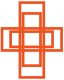 Paroisse St Michel